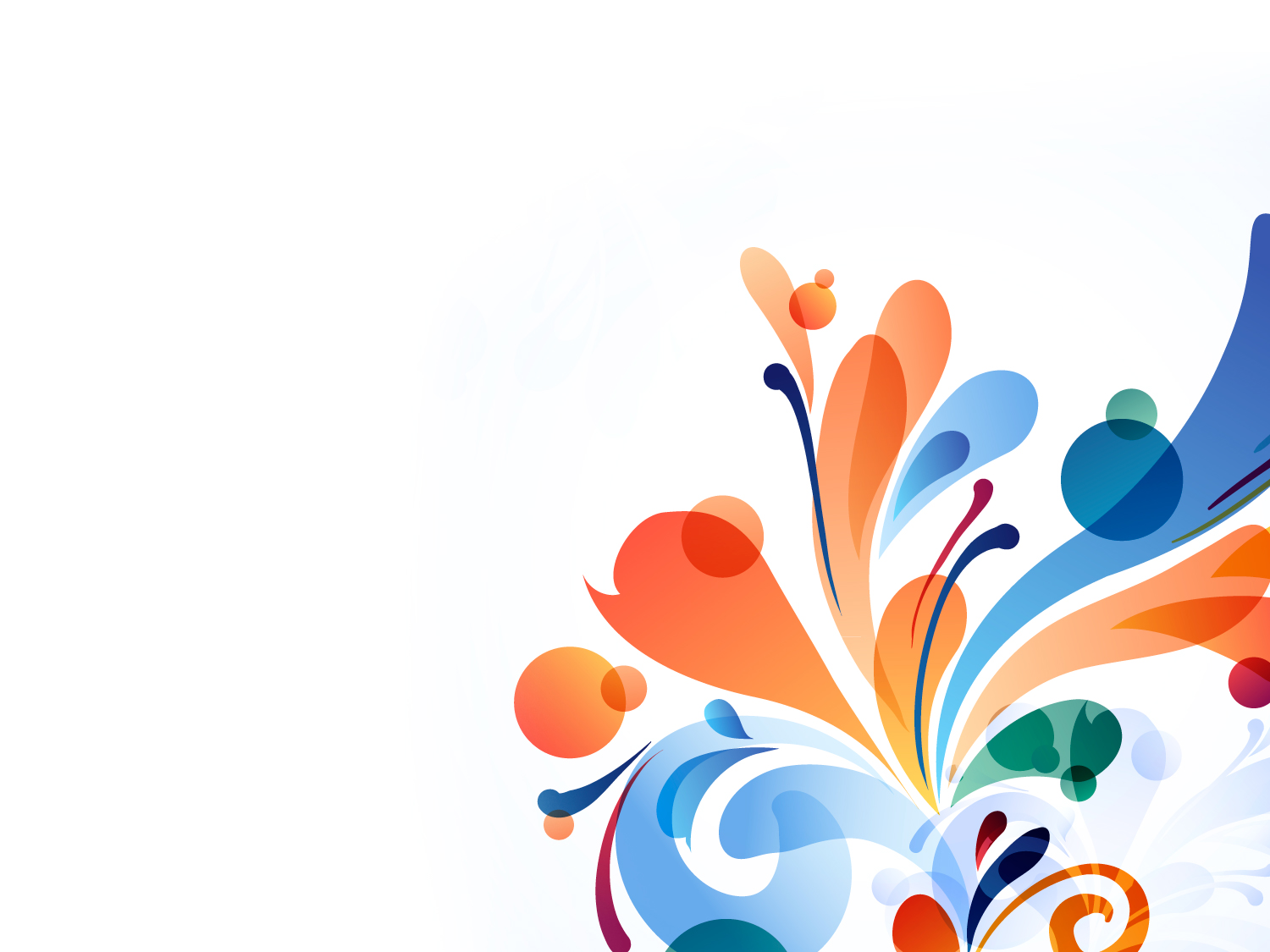 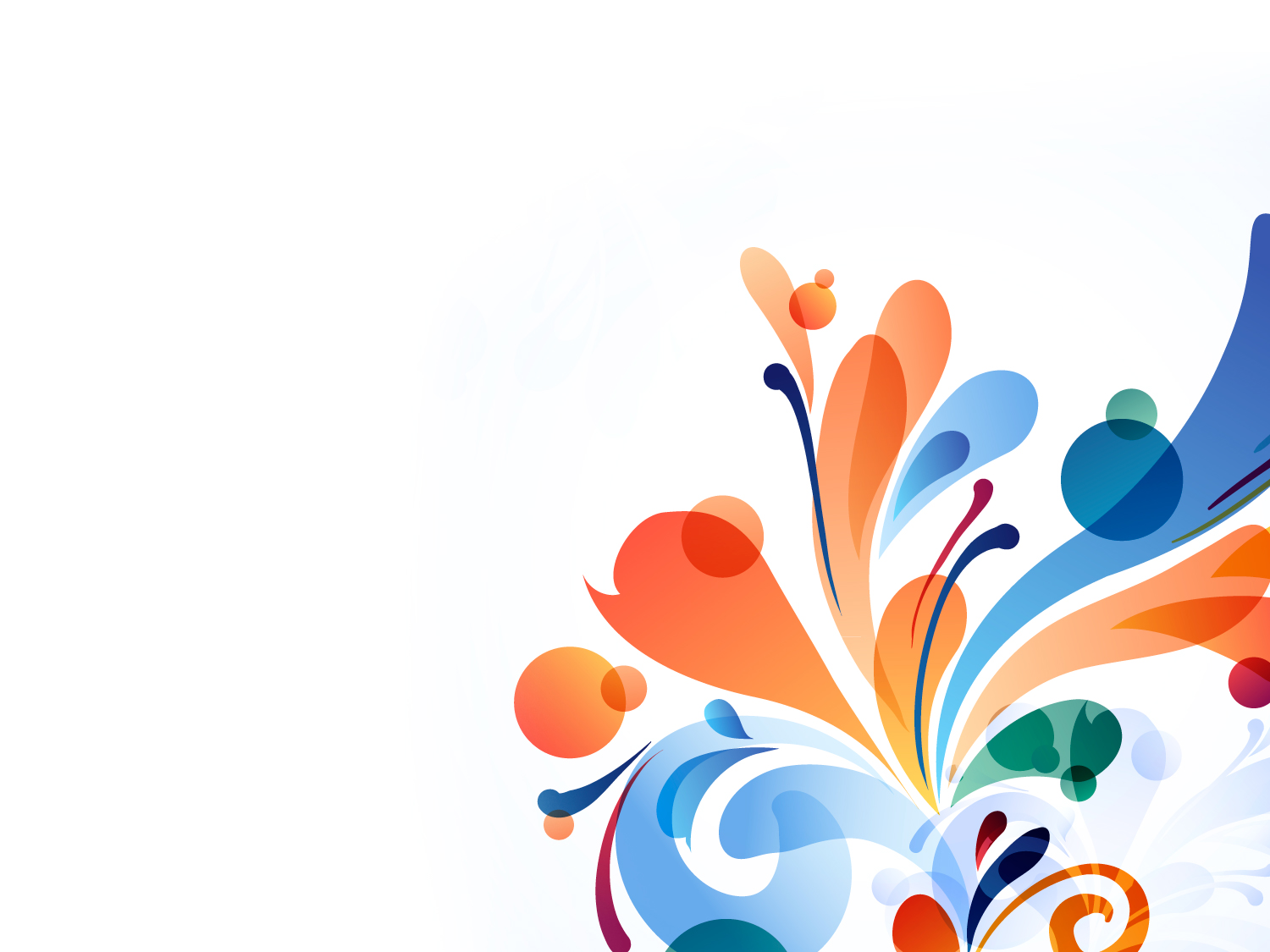 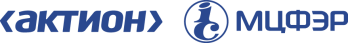 Концепция преподавания предметной области «Искусство»
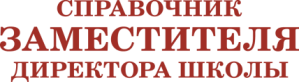 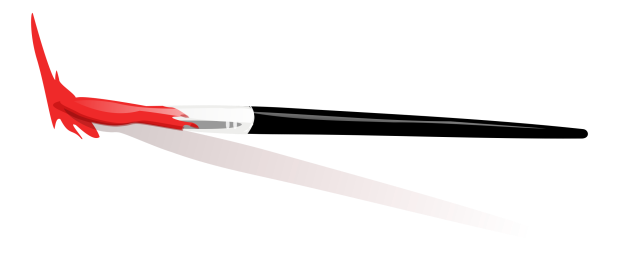 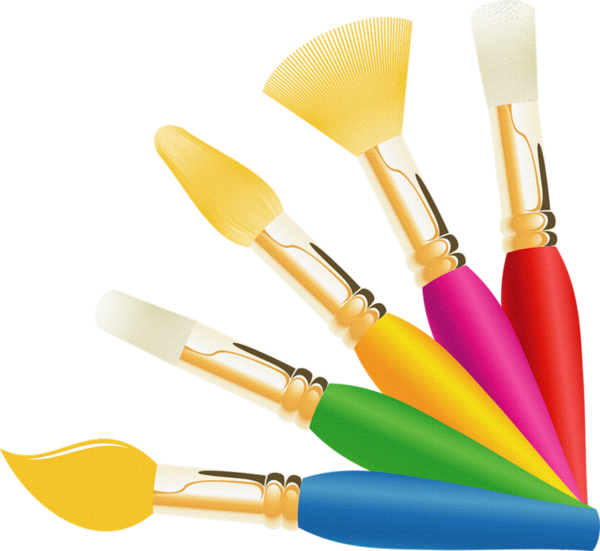 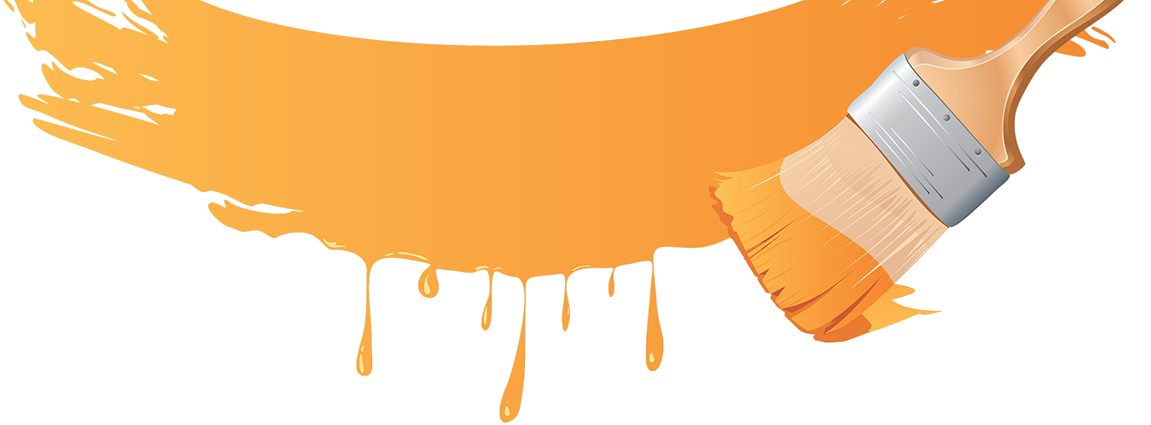 Цели и задачи
Цель: улучшить содержание предметной области «Искусство» на всех уровнях общего образования
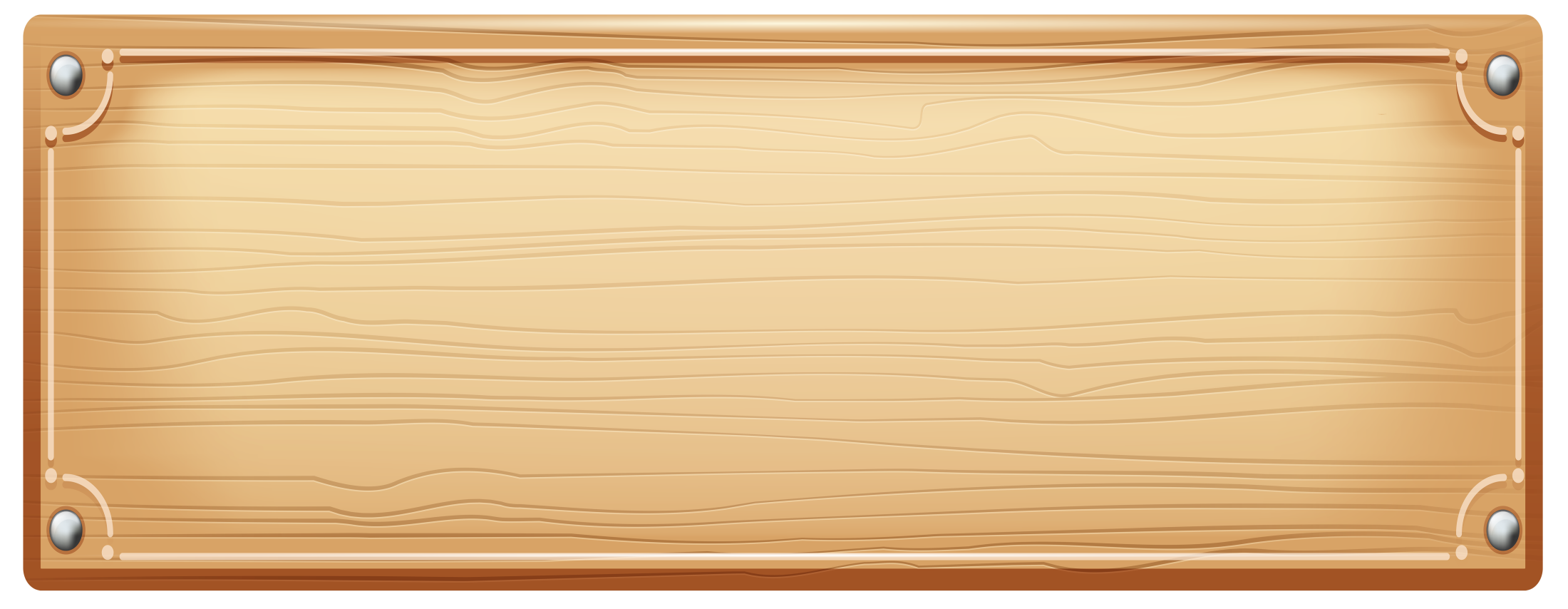 Задачи
 Развивать общедоступные информационные ресурсы в качестве инструментов деятельности учеников и учителей.
 Дать базовые знания в области искусства, чтобы развивать учеников художественно и эстетически.
 Создать условия для повышения кадрового потенциала педагогических работников предметной области «Искусство».
 Создать учебно-методические материалы нового поколения, чтобы развивать самостоятельную творческую работу обучающихся, использовать мультимедийные технологии, современные средства диагностики достижений результатов учеников
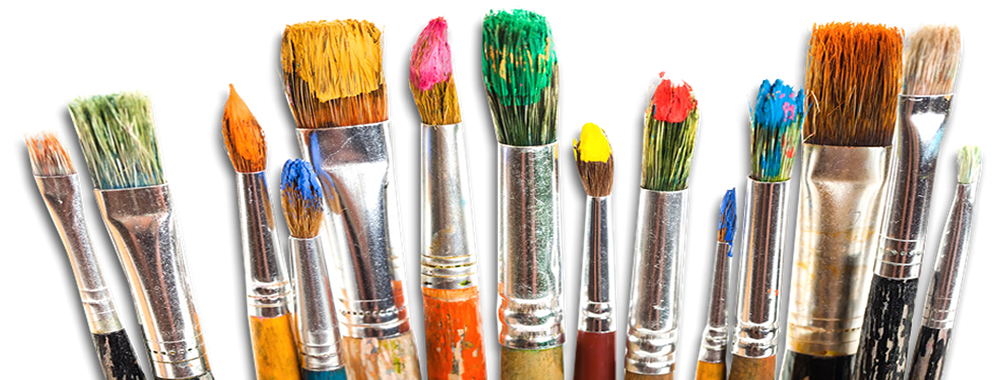 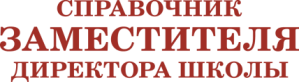 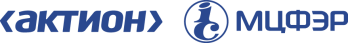 Что планируют изменить
– Развивать межведомственное взаимодействие с учреждениями культуры, чтобы расширить возможности предметной области «Искусство» в ОО.
– Создать взаимодействие предметной области «Искусство» с внеурочной деятельностью и дополнительным художественным образованием.
– Определить критерии отбора произведений искусства для изучения на учебных предметах «Музыка», «ИЗО» и «МХК»;
– Детализировать в ФГОС НОО и ООО требования к результатам освоения программ предметов «Музыка», «ИЗО» и «МХК».
– Проводить творческие конкурсы, чтобы повысить мотивацию учеников к художественному творчеству.
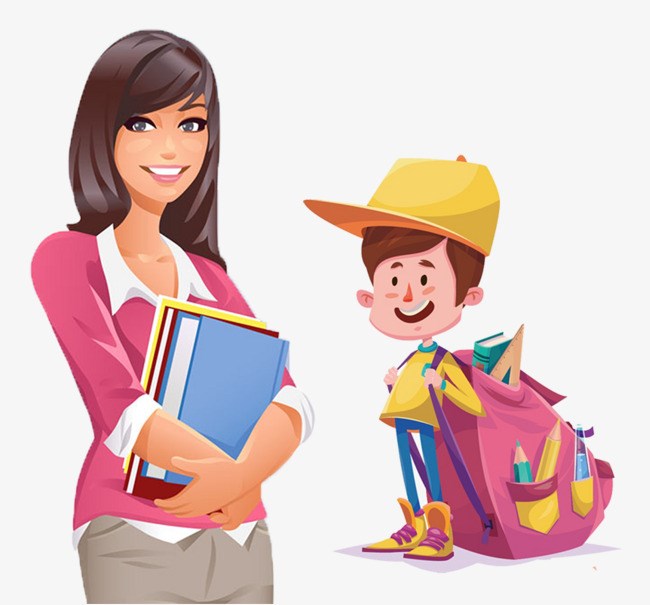 – Разработать КИМ для оценки качества подготовки по предметам «Музыка», «ИЗО» и «МХК».
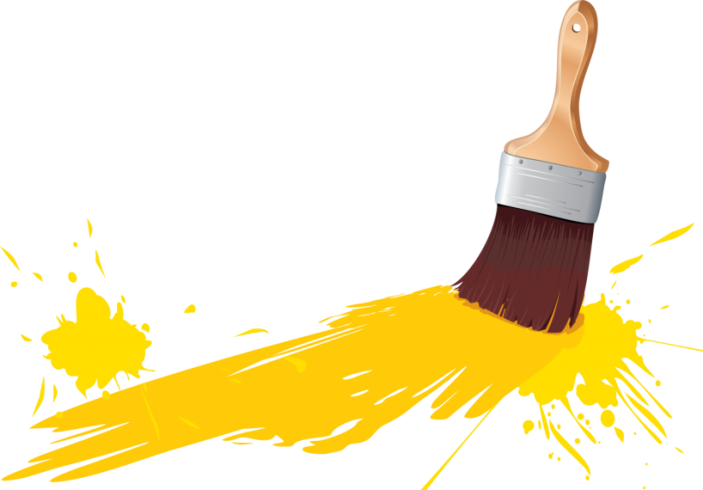 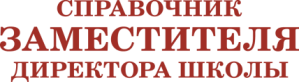 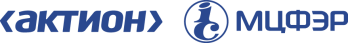 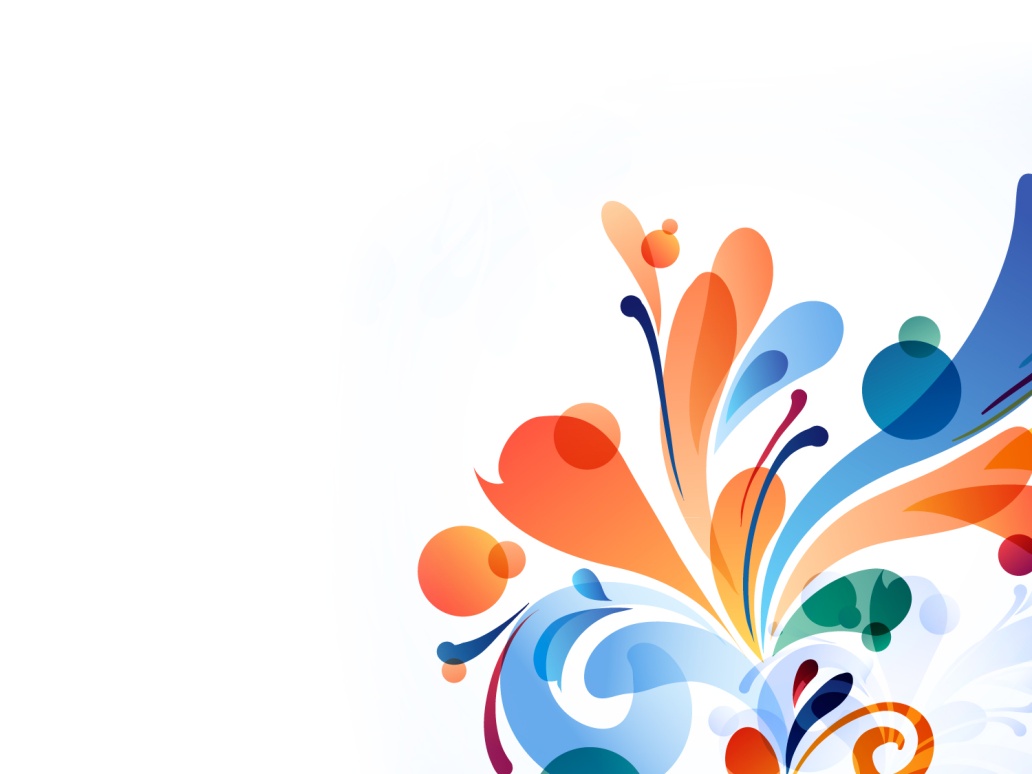 Что планируют изменить
Определить оптимальное соотношение объема теоретического материала 
и самостоятельной деятельности учеников, 
для этого расширить вариативность выбора видов творческой деятельности с учетом интересов учеников
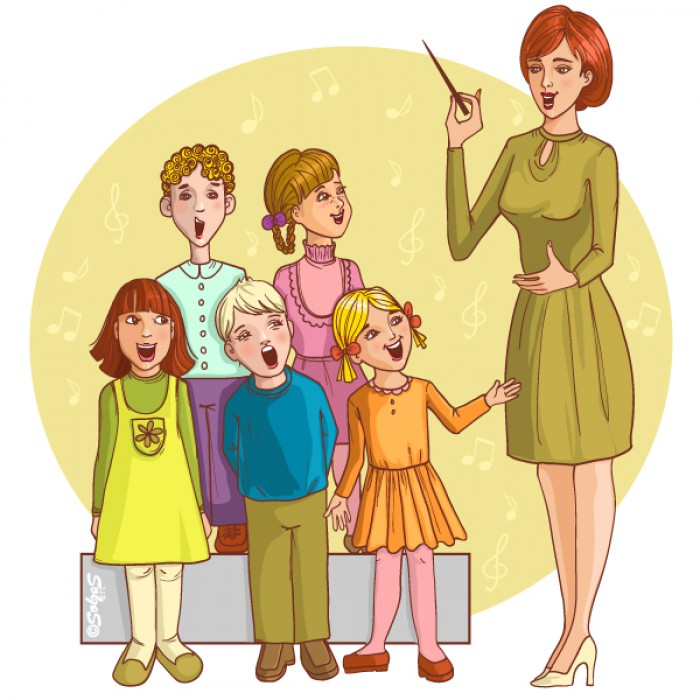 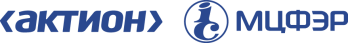 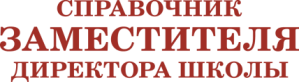 Учитывать этнокультурные и национальные особенности региона при разработке учебно-методических материалов по предметам «Музыка», «Изо», «МХК»
Усовершенствовать систему олимпиад по предметам«Музыка», «ИЗО», «МХК»
Основные проблемы преподавания
Проблемы мотивационного характера
1. Не адаптирован фундаментальный уровень образовательных методик к новым формам искусства.
2. Есть расхождение между эталонами искусства, которым ученики хотят соответствовать, и недостатком их умений
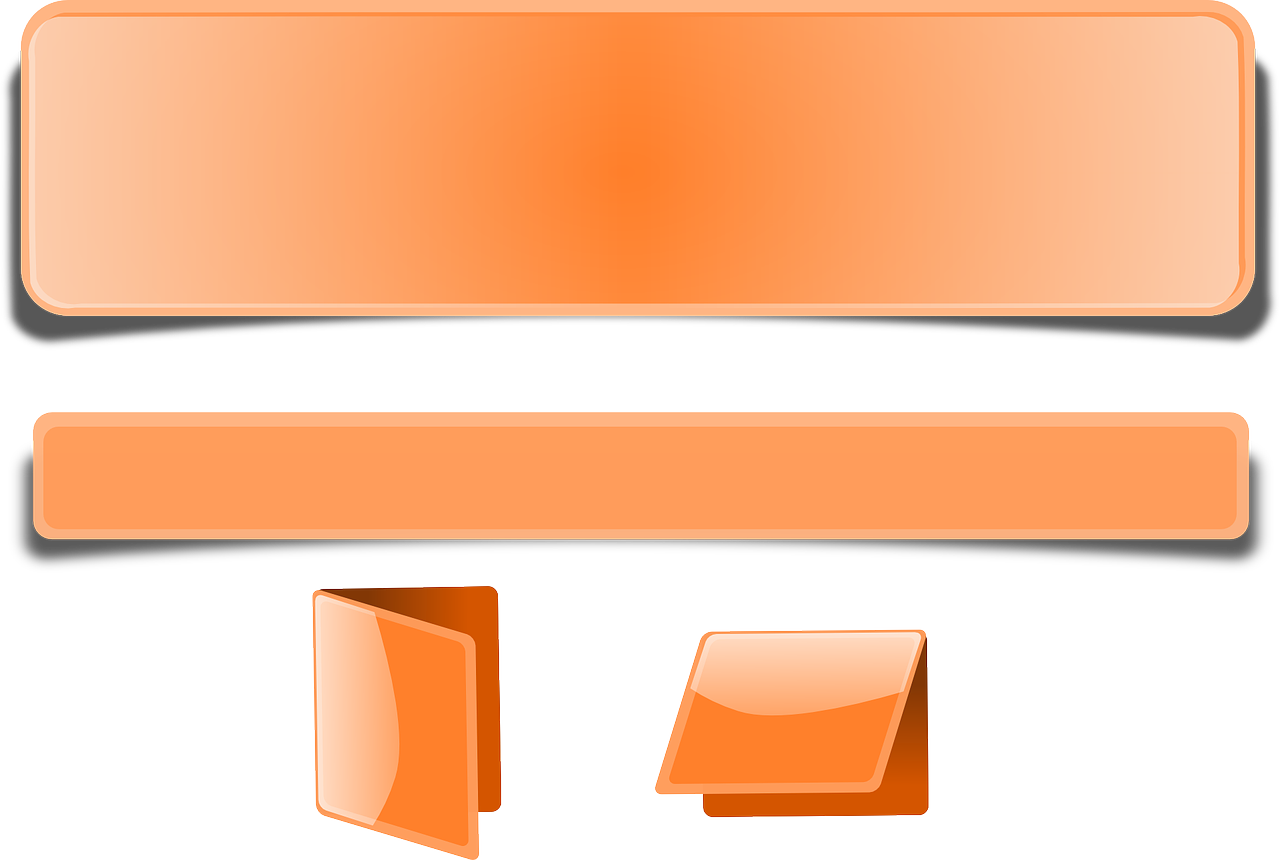 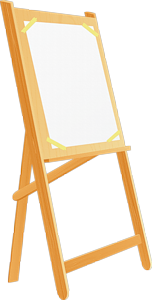 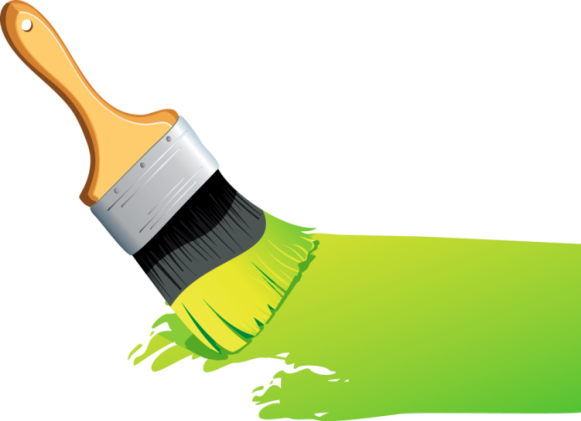 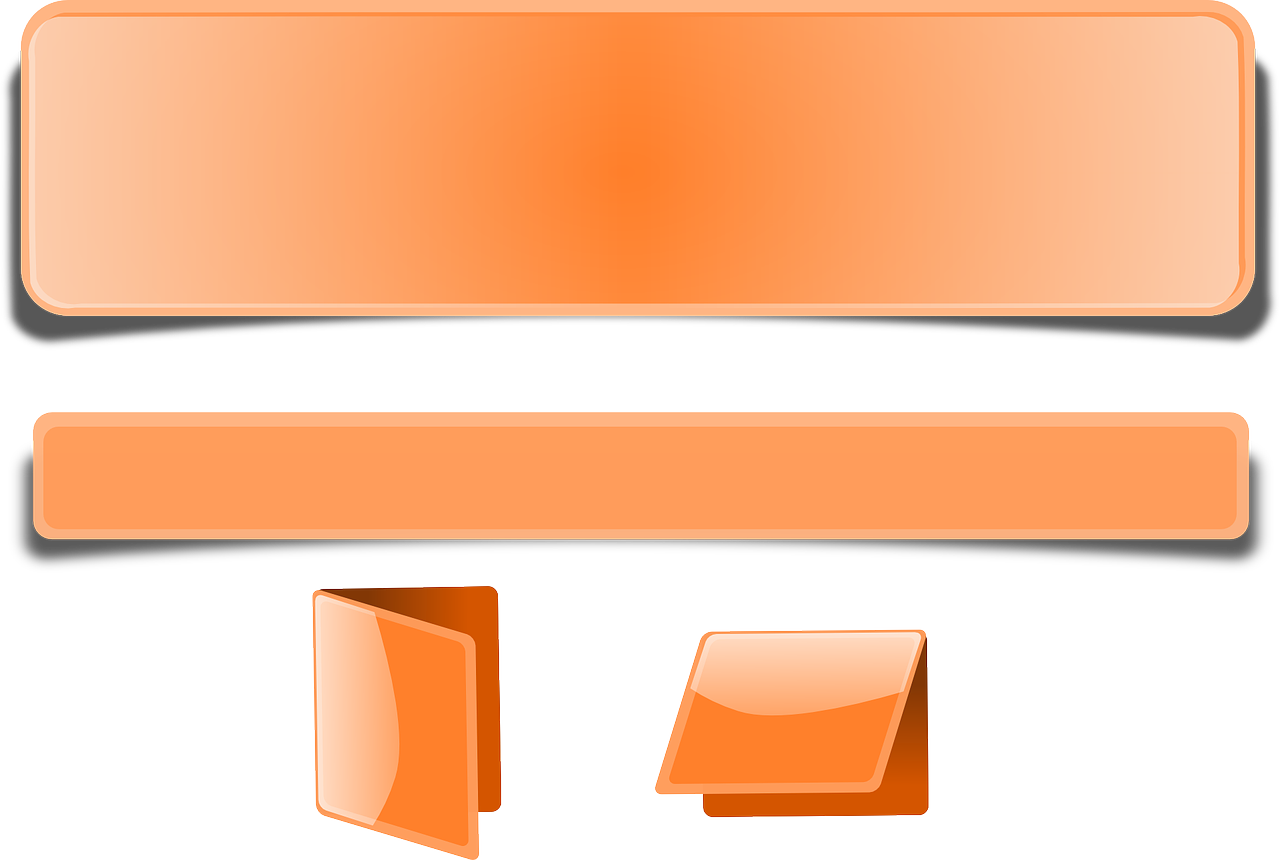 Проблемы содержательного характера
1. Недостаточно внедрили информационно-коммуникационные технологии.
2.  Недостаточное количество учебного времени в программах для творческой проектной деятельности учеников на основе системно-деятельностного подхода.
3. Не используется потенциал внеурочной деятельности в части развития деятельности школьных музыкальных, драматических кружков, организации выставок.
4. содержание  образовательных  программ не отражает потенциал этнокультурных особенностей региона на всех уровнях общего образования
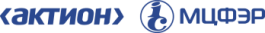 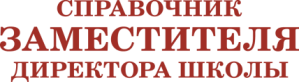 Основные проблемы преподавания
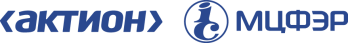 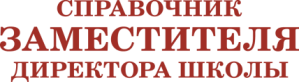 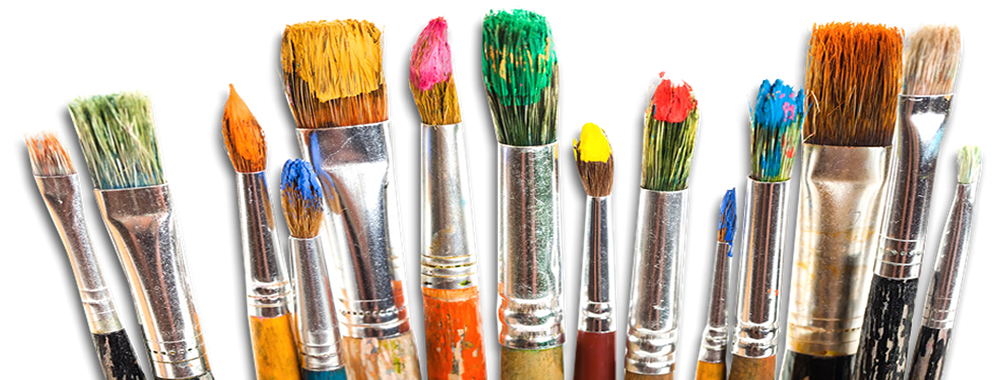 Материально-техническое обеспечение
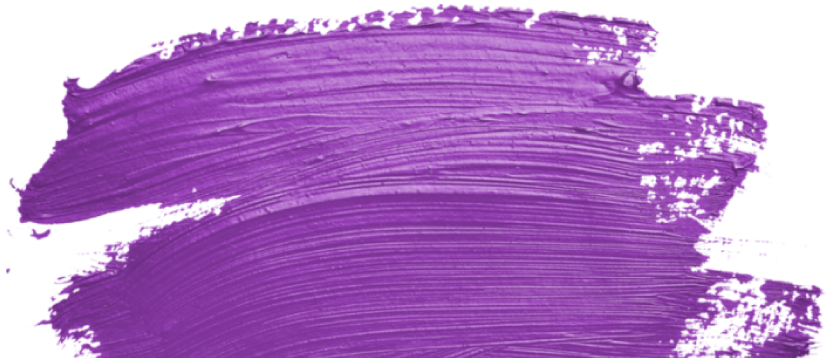 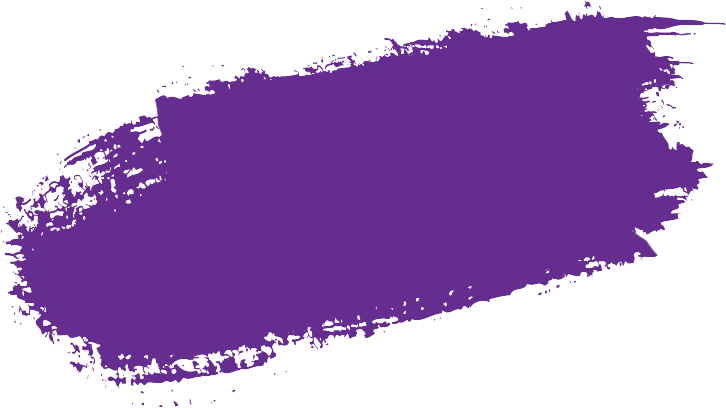 Обеспечить условия, чтобы ученики приобрели базовые умения и навыки в области выбранного вида искусства по общеобразовательным программам (музыкальных/хоровых/танцевальных классов, художественных мастерских, мастерских народных промыслов и др.). 

Условия должны учитывать состояние материально-технической базы сельских ОО
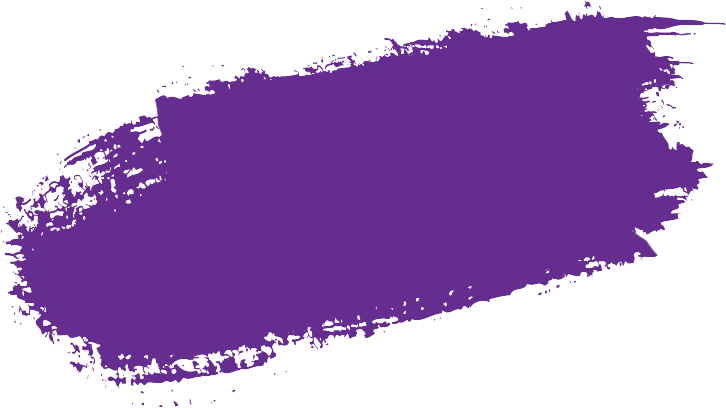 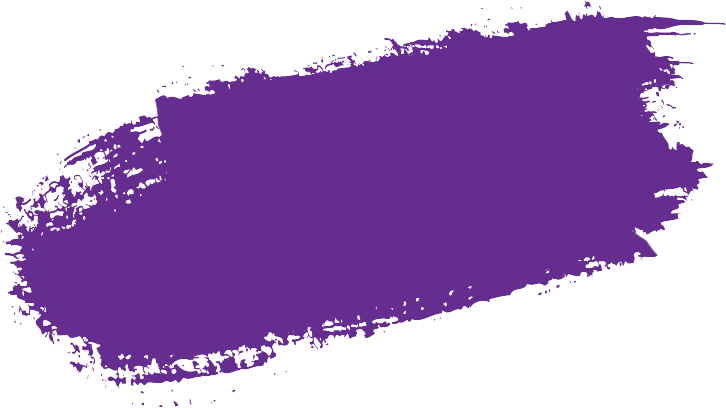 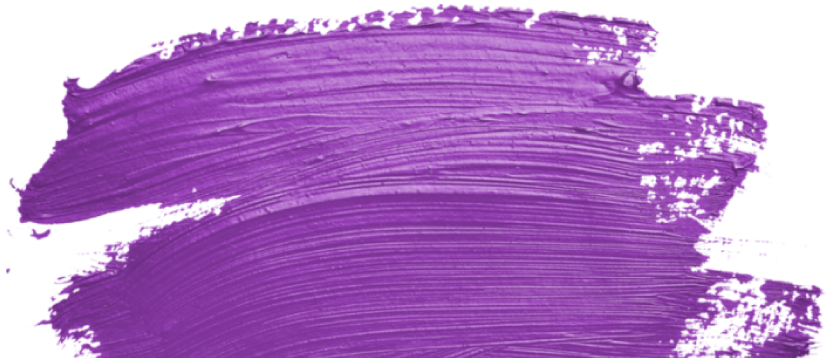 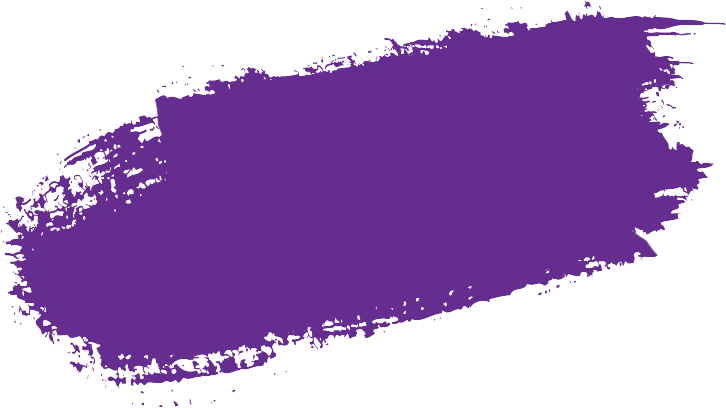 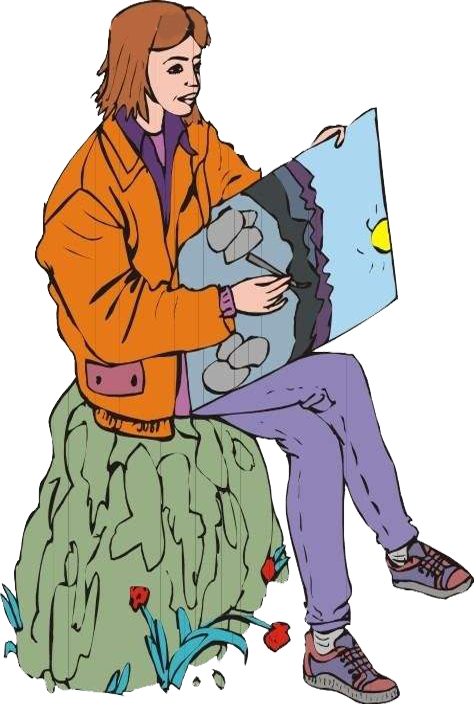 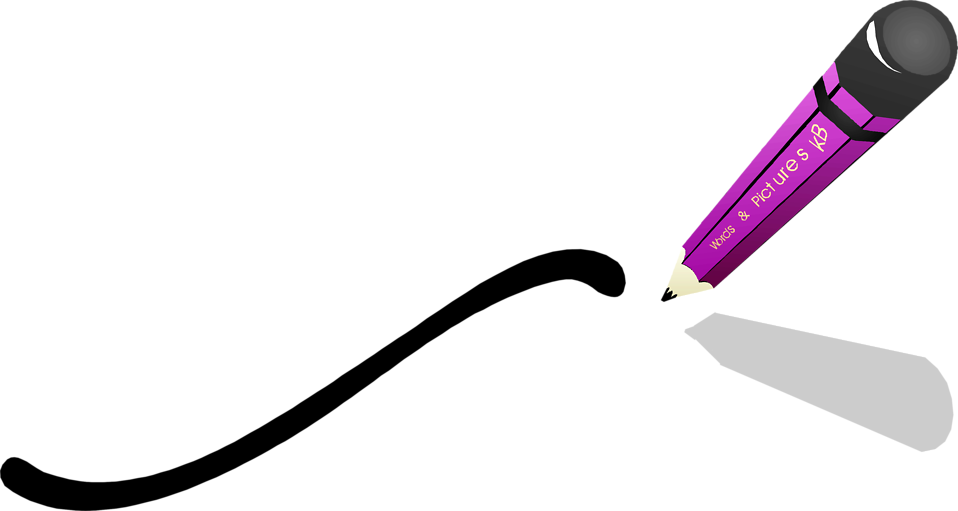 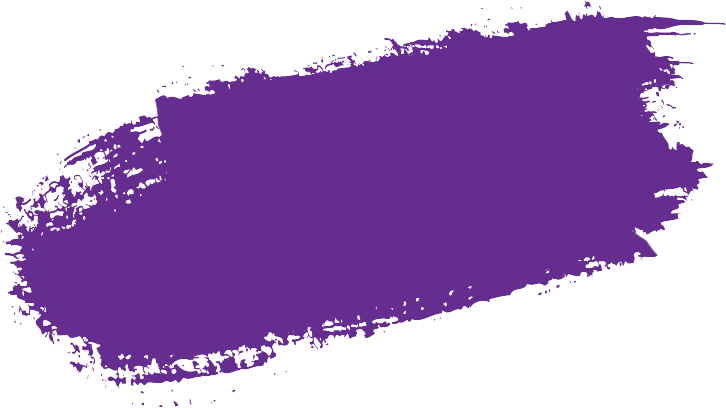 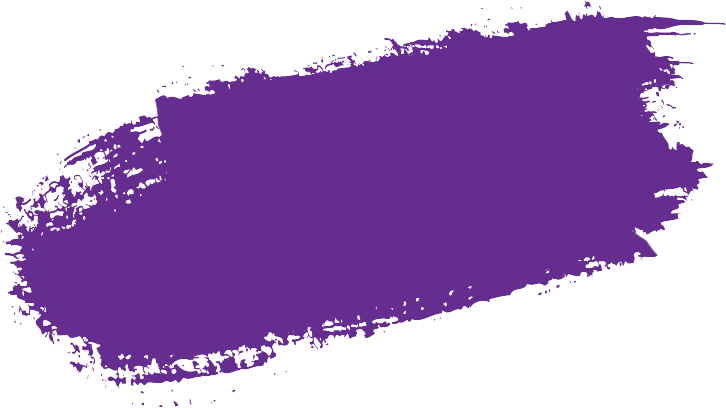 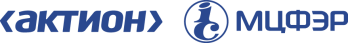 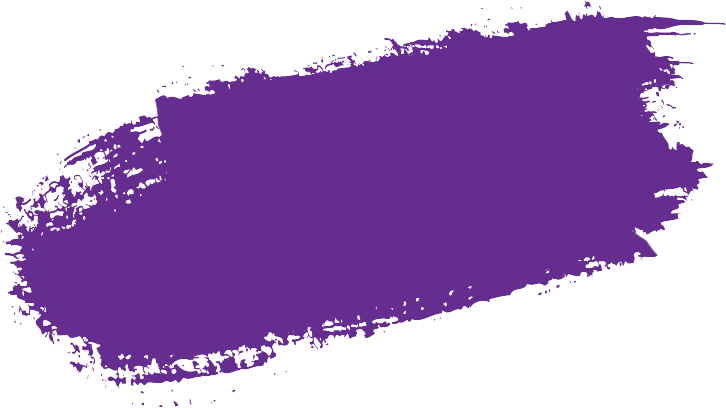 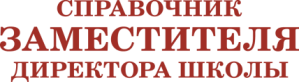 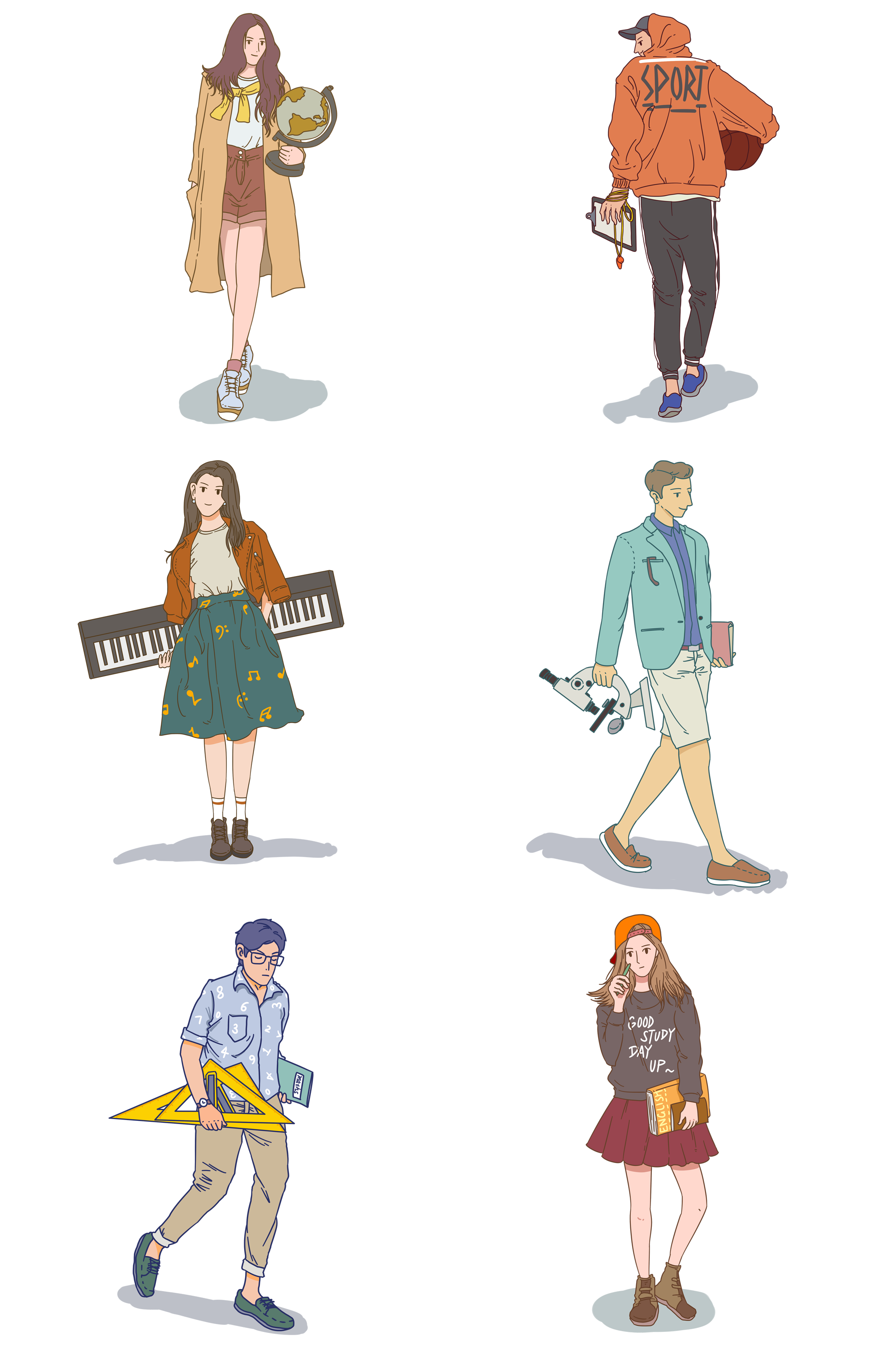 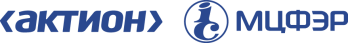 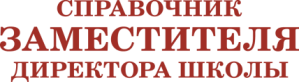 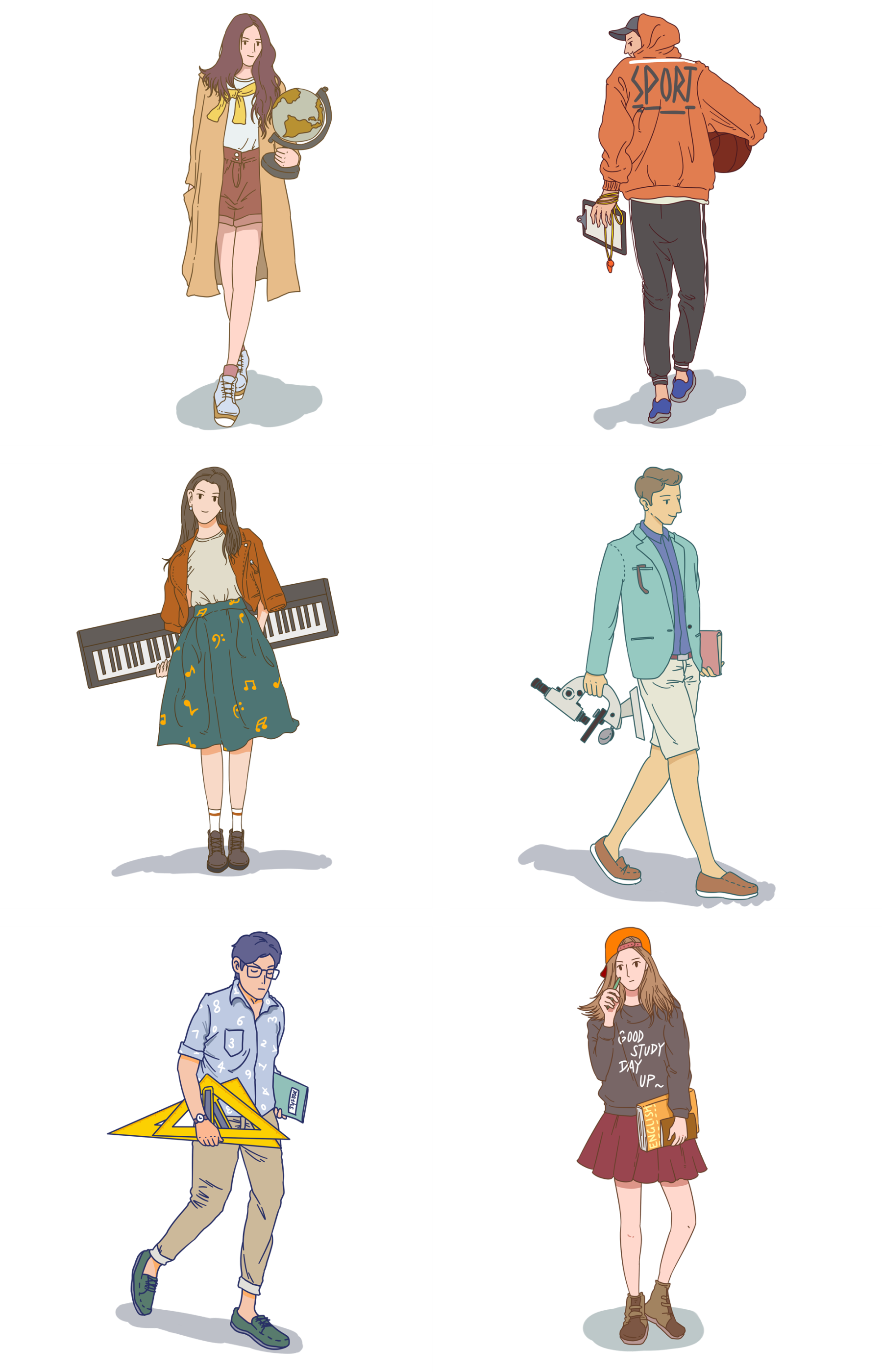 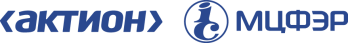 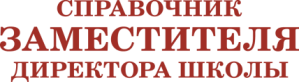 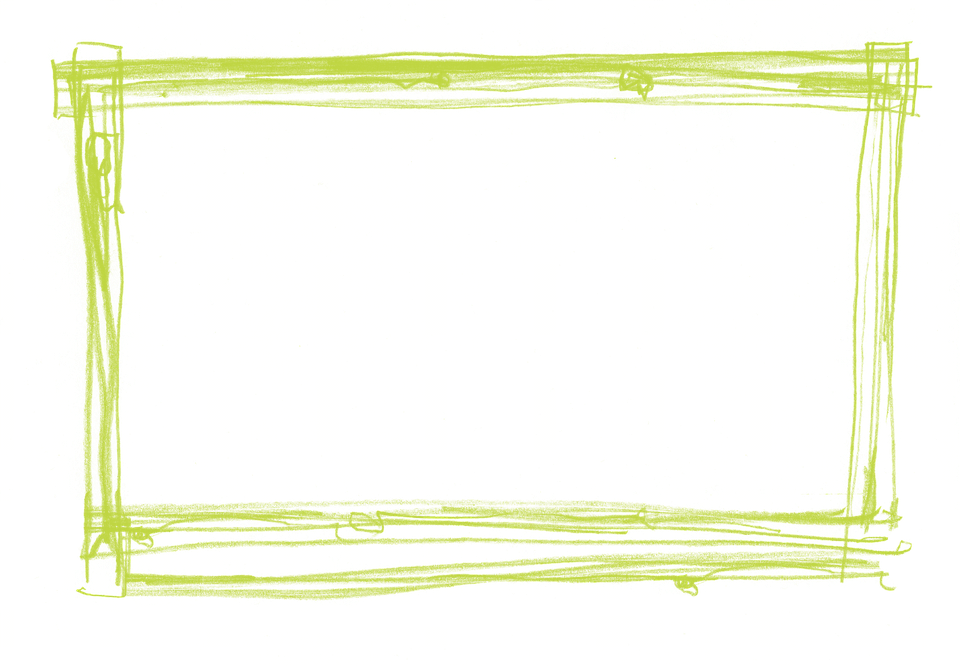 Задачи учебного предмета «Изобразительное искусство»
Воспитать грамотного зрителя.
Иметь представление об отечественной и мировой художественной культуре во всем многообразии ее видов.
Сформировать навыки эстетического видения и преобразования мира.
Помочь приобретать опыт создания творческой работы посредством разных художественных материалов в разных видах искусств: изобразительных, декоративно-прикладных, в архитектуре и дизайне, опыта творчества в компьютерной графике и анимации, фотографии, работы в синтетических искусствах (театре и кино)
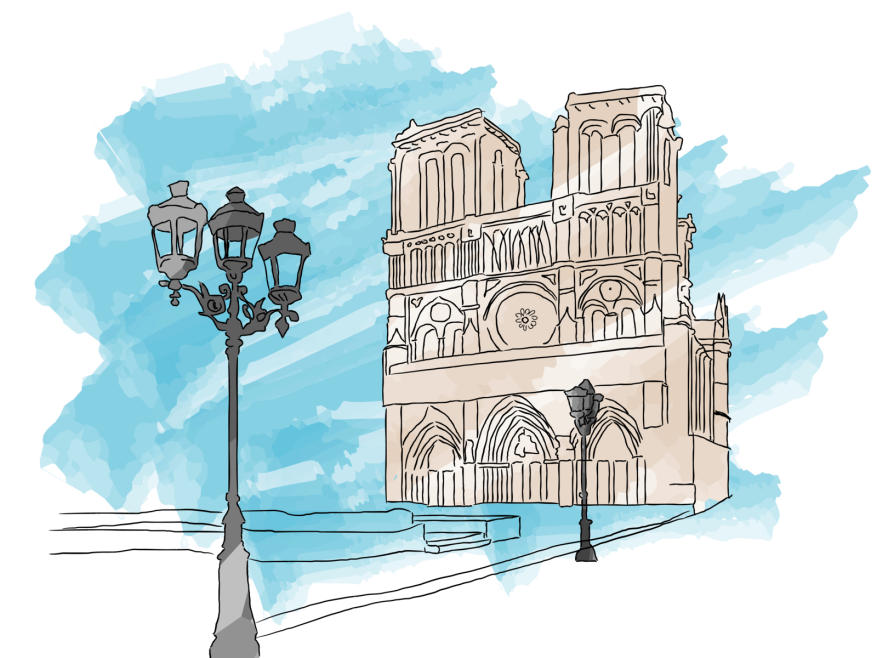 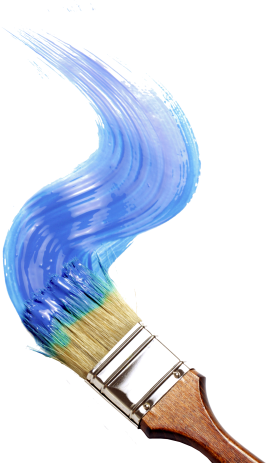 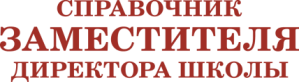 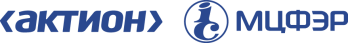 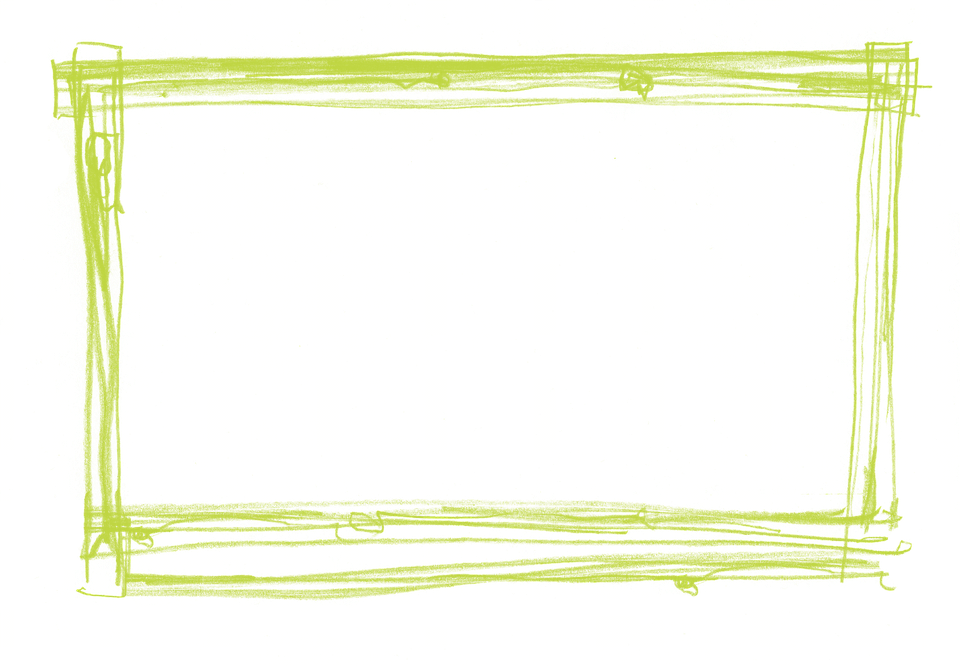 Задачи учебного предмета «Изобразительное искусство»
5. Иметь представление о средствах выразительности искусства и научить использовать их.
6. Развивать наблюдательность, ассоциативное мышление и творческое воображение;
7. Воспитать уважение к наследию России через освоение отечественной художественной культуры;
8. Формировать активное отношение к традициям художественной культуры как смысловой, эстетической и личностно значимой ценности
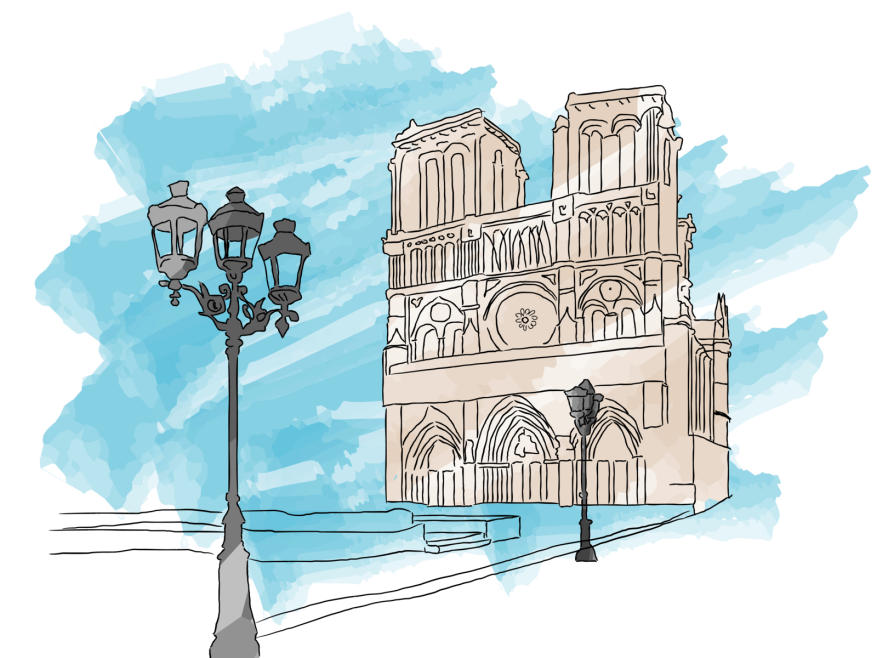 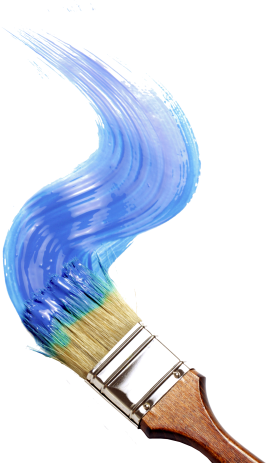 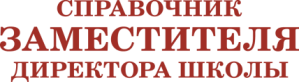 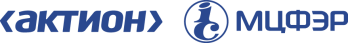 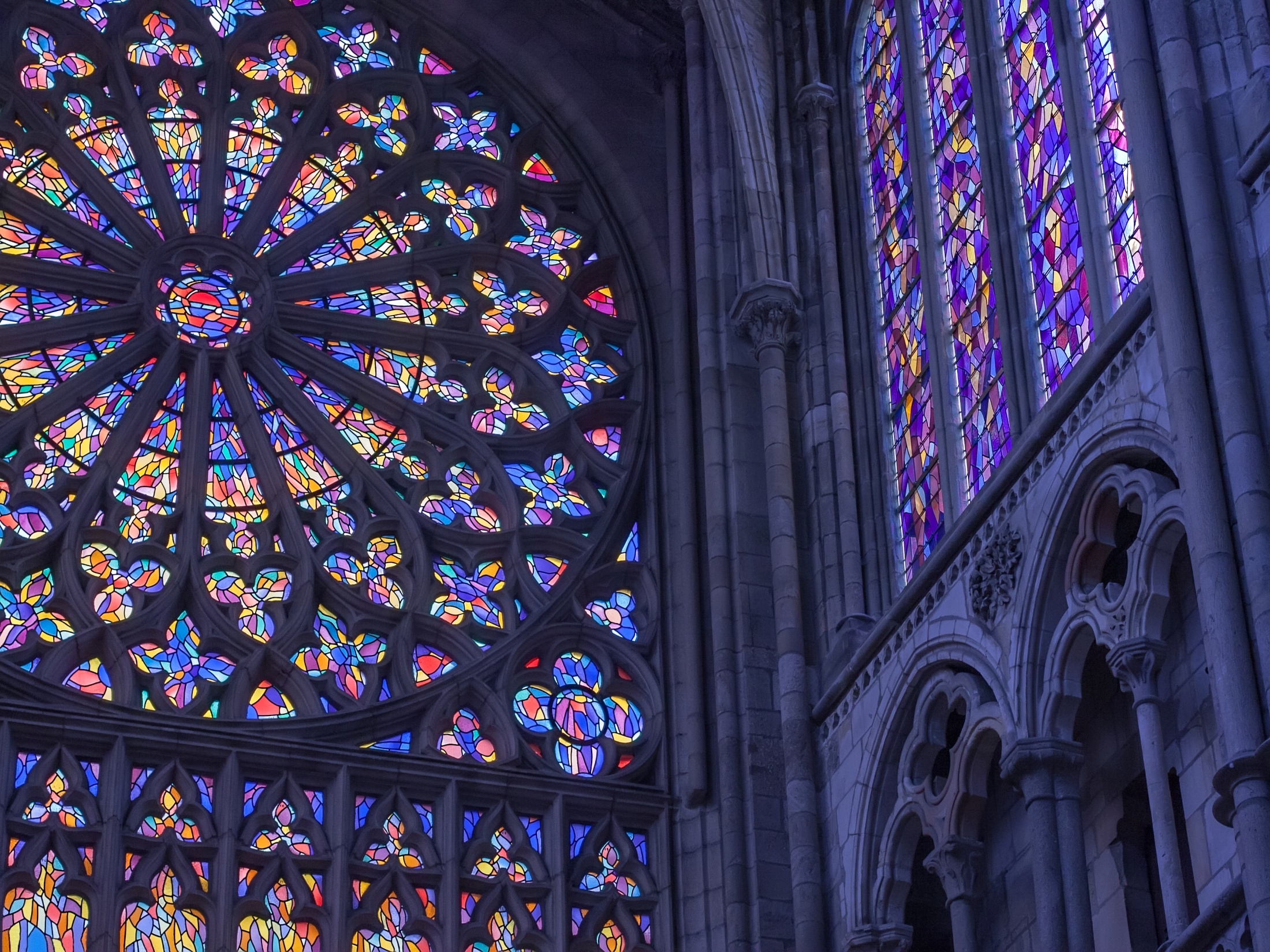 Задачи учебного предмета «Мировая художественная культура»
1. Воспитать человека, умеющего понимать искусство и задающего высокую планку развитию отечественной художественной культуры.
2. Создать интегрированную основу обучения, которая позволит овладеть разными способами анализа художественного наследия.
3. Систематизировать знания о видах искусства.
4. Помочь освоить алгоритмы анализа разных видов искусства.
5. Выработать основы критического мышления и помочь определиться ученикам с позицией в отношении культурного наследия и современного искусства.
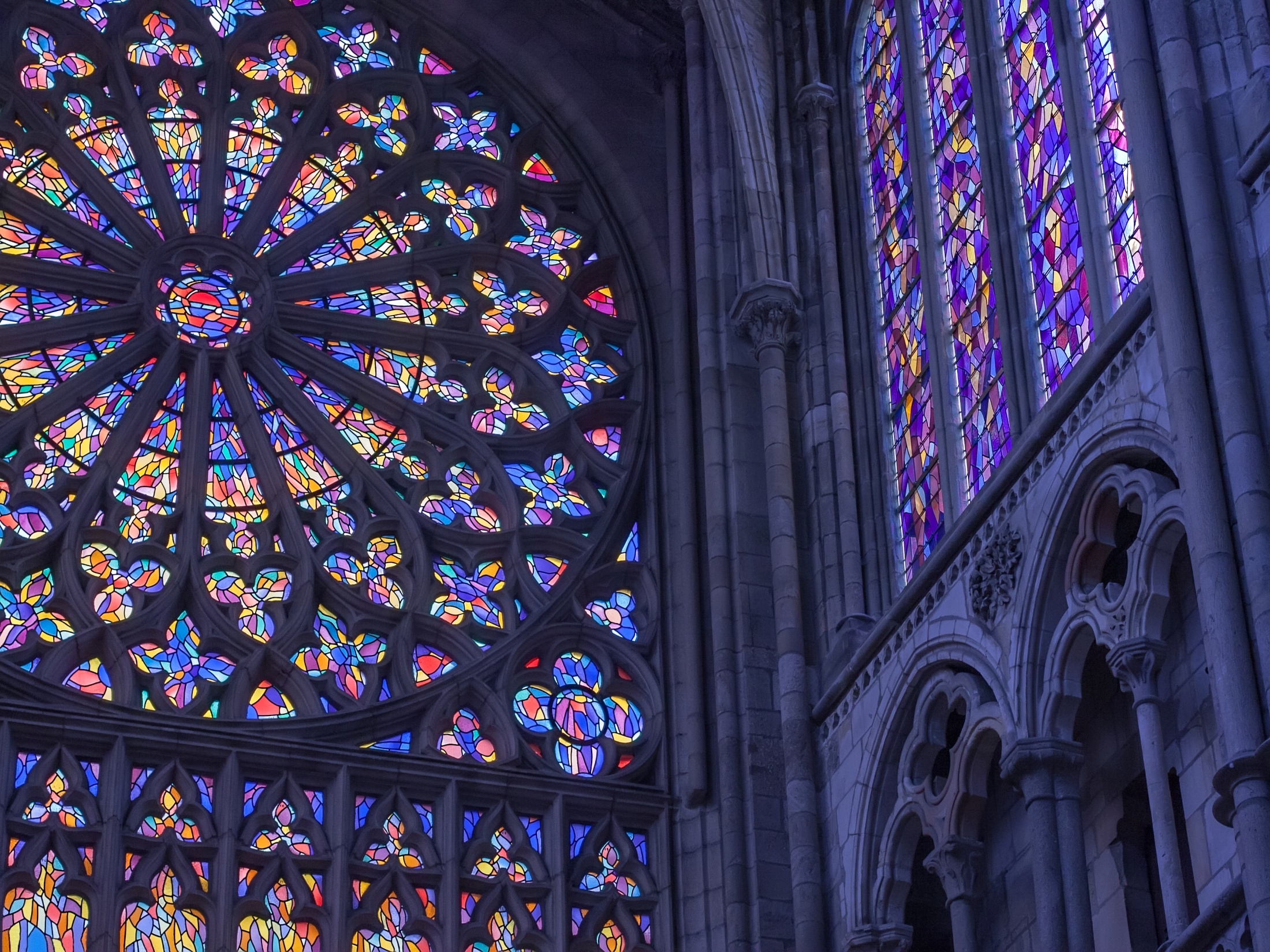 Задачи учебного предмета «Мировая художественная культура»
6. Создать учебно-методические материалы, которые обеспечивают достижение личностных, метапредметных и предметных требований к результатам обучения.
7. Использовать информационно-коммуникационные ресурсы.
8. Формировать знания, умения и навыки восприятия и практической творческой деятельности в процессе подготовки компетентного зрителя, слушателя, постоянного посетителя музеев, выставочных залов, театров.
9. Сочетать наряду с художественно-творческой деятельностью различные формы проектной деятельности
Для презентации использованы
Информация из Концепции преподаванияпредметной области «Искусство» в образовательных организациях Российской Федерации, реализующих основные общеобразовательные программы  https://docs.edu.gov.ru/document/11cfc73e7df5f99beeadf58f363bf98b
 
Шаблон с fppt.com
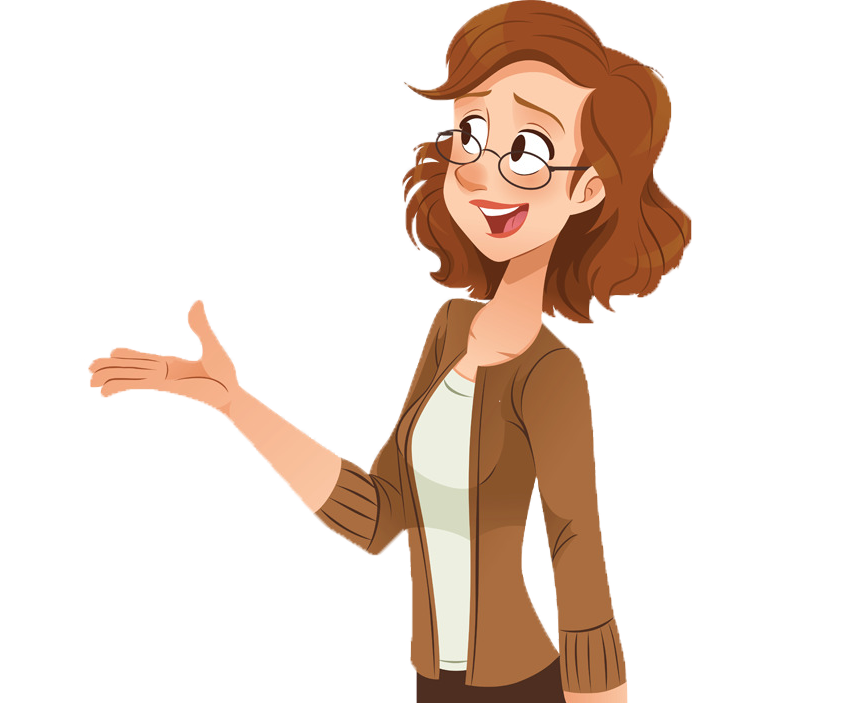 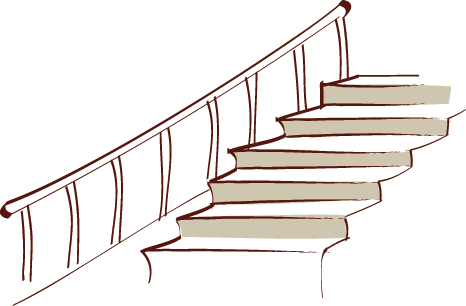 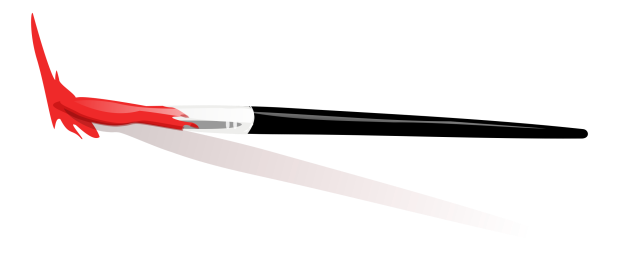 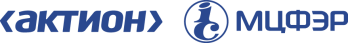 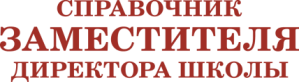